11th Annual CMAS Conference
October 15-17, 2012
Analysis of Ultra-Fine Particle  (UFP) Measurements of Urban and Rural Sites in Delaware
Mohammed A Majeed1, Golam Sarwar2, Michael McDowell1, Betsy Frey1, Ali Mirzakhalili1


1Delaware Dept. of Natural Resources & Environmental Control, Division of Air Quality
2U.S. Environmental Protection Agency, Office of Research & Development
1
Outline
Trends in UFP number concentrations
At MLK and Lewes in Delaware
Descriptive statistics
Temporal and spatial variability
Diurnal variations
Weekday vs. weekend
Seasonal 
Preliminary analysis of nucleation events
Summary & Future work
2
Ultrafine Particles
UFPs are particles
Diameter < 100 nm
Occur in large number, but hardly any mass
Most common source
Dominated by vehicle exhaust in urban areas
Adverse health effects may be closely related to UFPs
Long range transport
Affect particle number & mass concentrations in urban areas
Accumulation particles can transport long distances
Nucleation particles
Survive only a few hours due to coagulation and growth
Spatial scale of a max of few hundred kilometers
Meteorological conditions and seasonal changes
Can influence particle number concentrations
3
Idealized Schematic for Atmospheric Particle Number Size Distribution
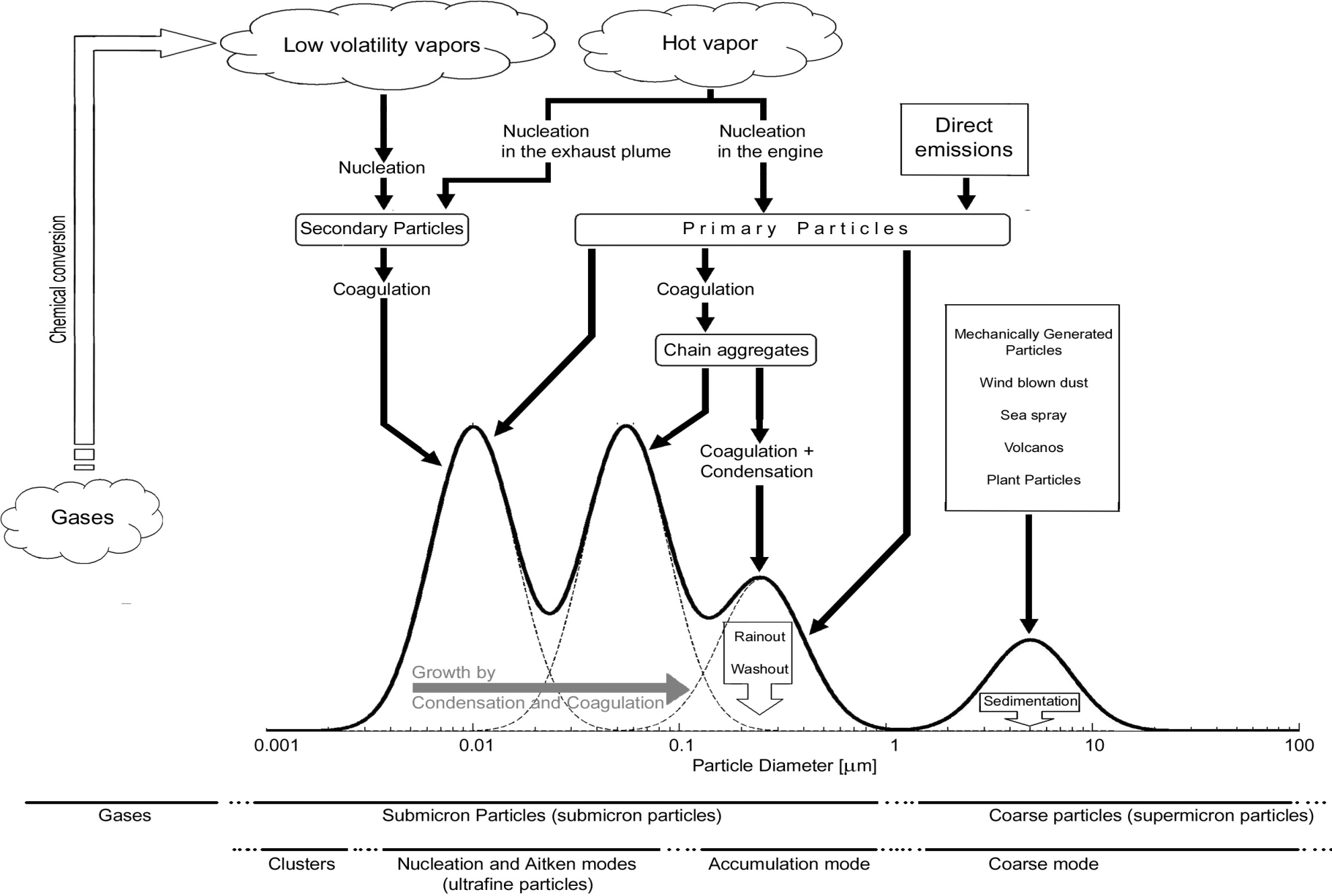 4
(Hussein, 2005)
European Union UFP Standards
In 2005 the EU adopted “Clean Air for Europe” program
For light duty vehicles with diesel engines
6 x 1011 particles/km
Phased in - 2010 to 2012
5
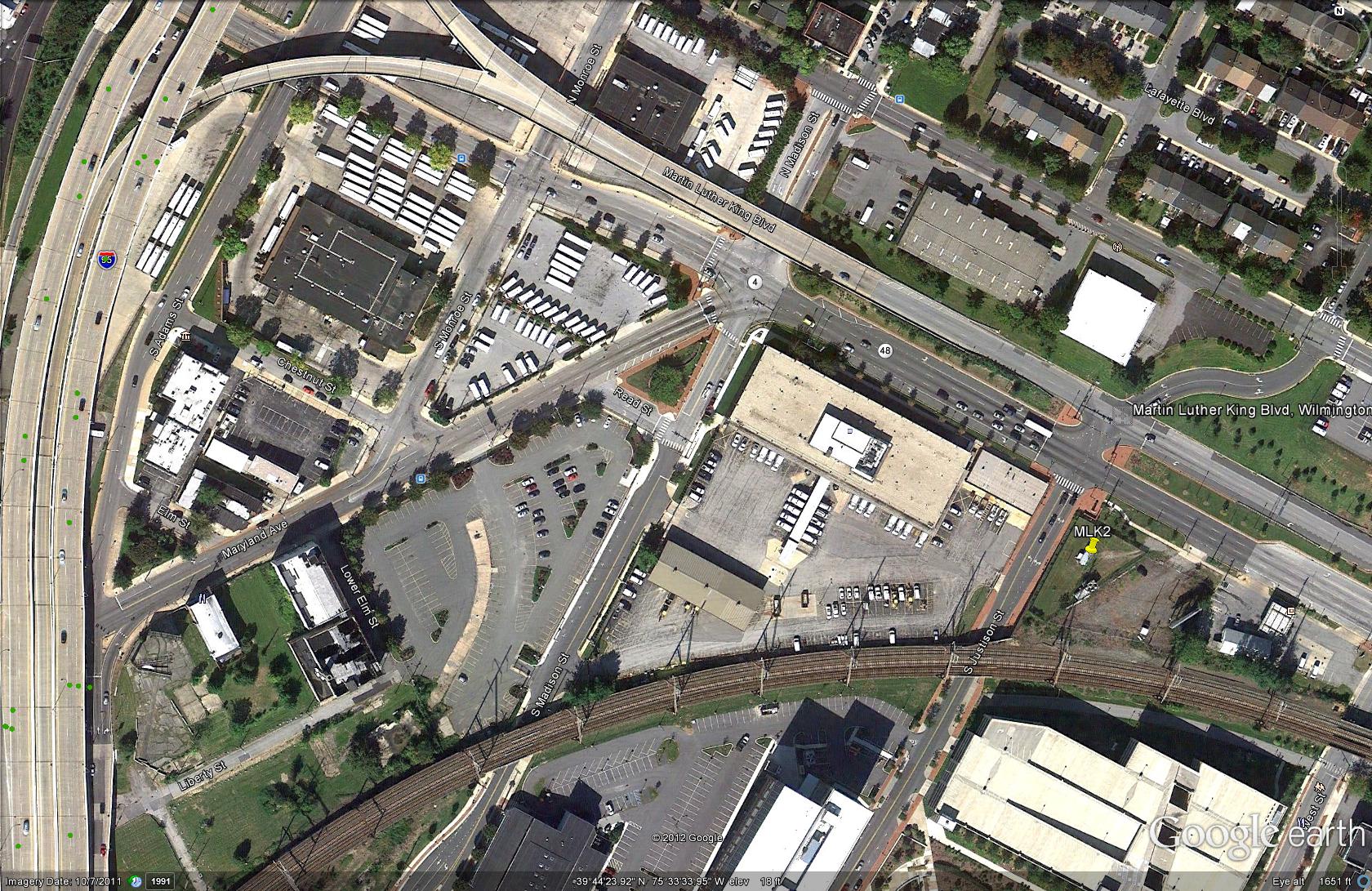 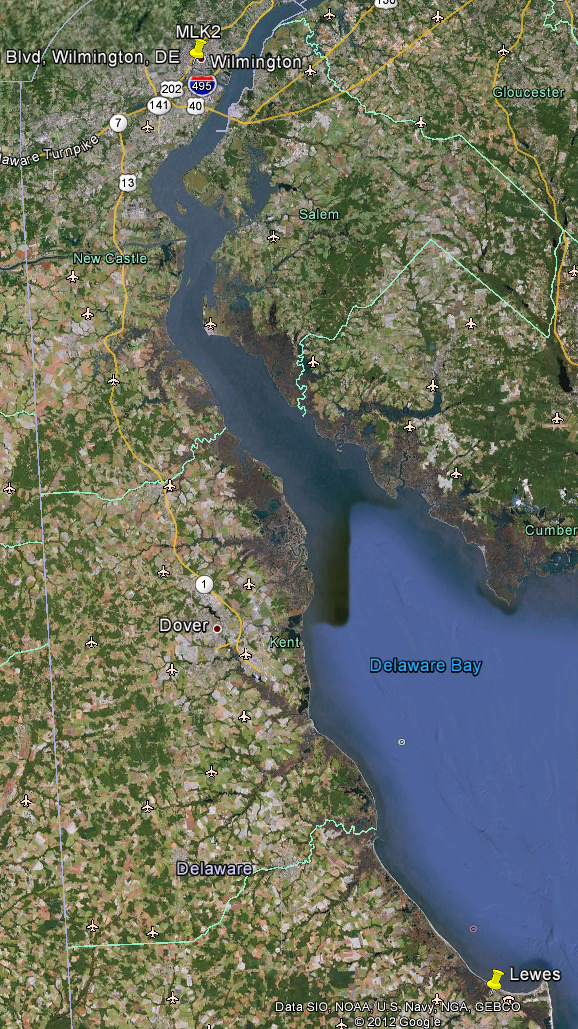 MLK
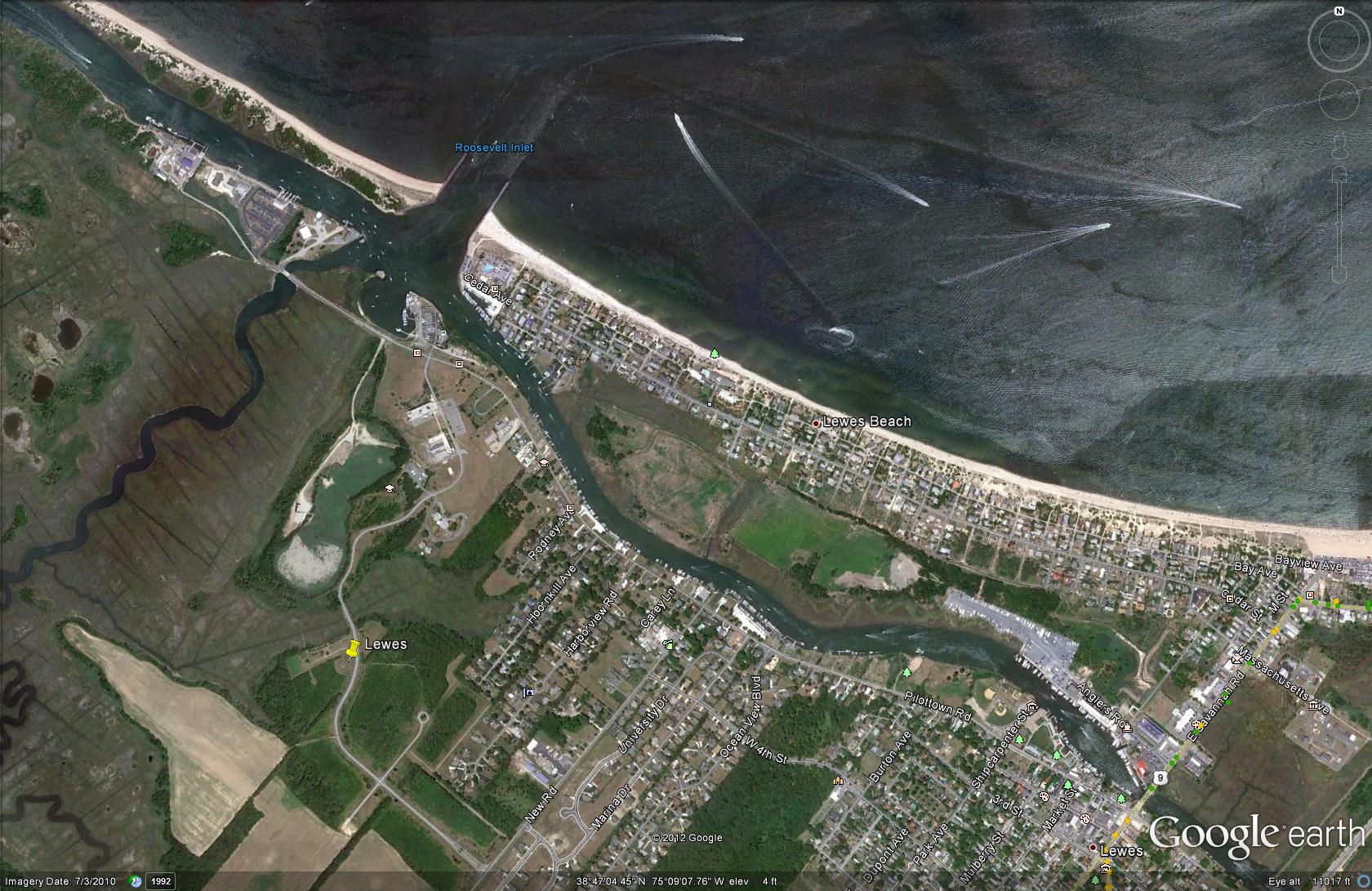 Lewes
6
UFP Monitor (TSI Model 3031-1) & Sampling
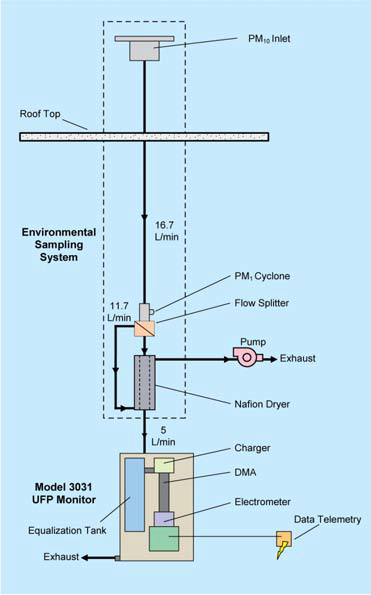 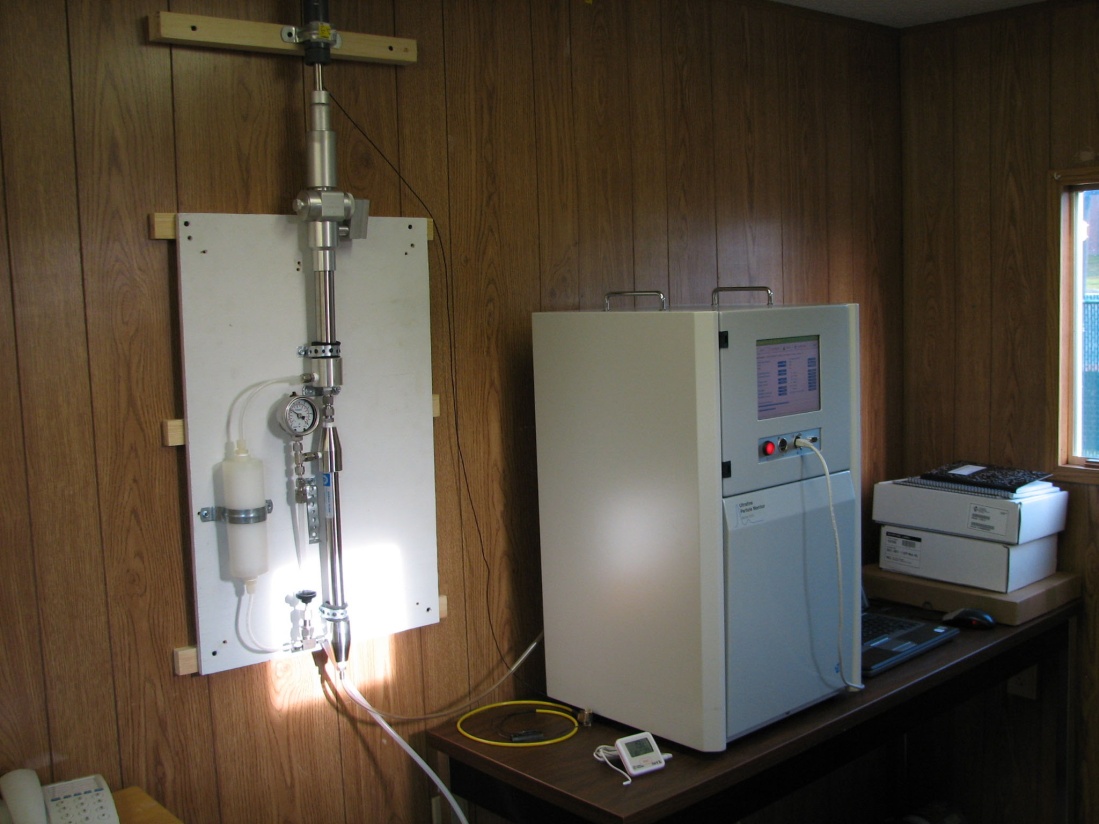 TSI 3031-1 Ultrafine Particle Monitor and sampling system
Photo: Ted Allen
7
UFP Measurements at MLK & Lewes
Monitoring Period
MLK: 11/2009 - 07/2011
Lewes: 01/2012 - 06/2012
Measurements made in six channels at 15-min intervals
Channel 1 :	20-30 nm	 N30	
Channel 2 :	30-50 nm	 N50	
Channel 3 :	50-70 nm	 N70	
Channel 4 :	70-100 nm	 N100	
Channel 5 :	100-200 nm	 N200	
Channel 6 :	200-500 nm	 N500
8
Descriptive Statistics for Similar Periods
Total Number Concentration, cm-3.h-1
9
Particle Number Comparisons
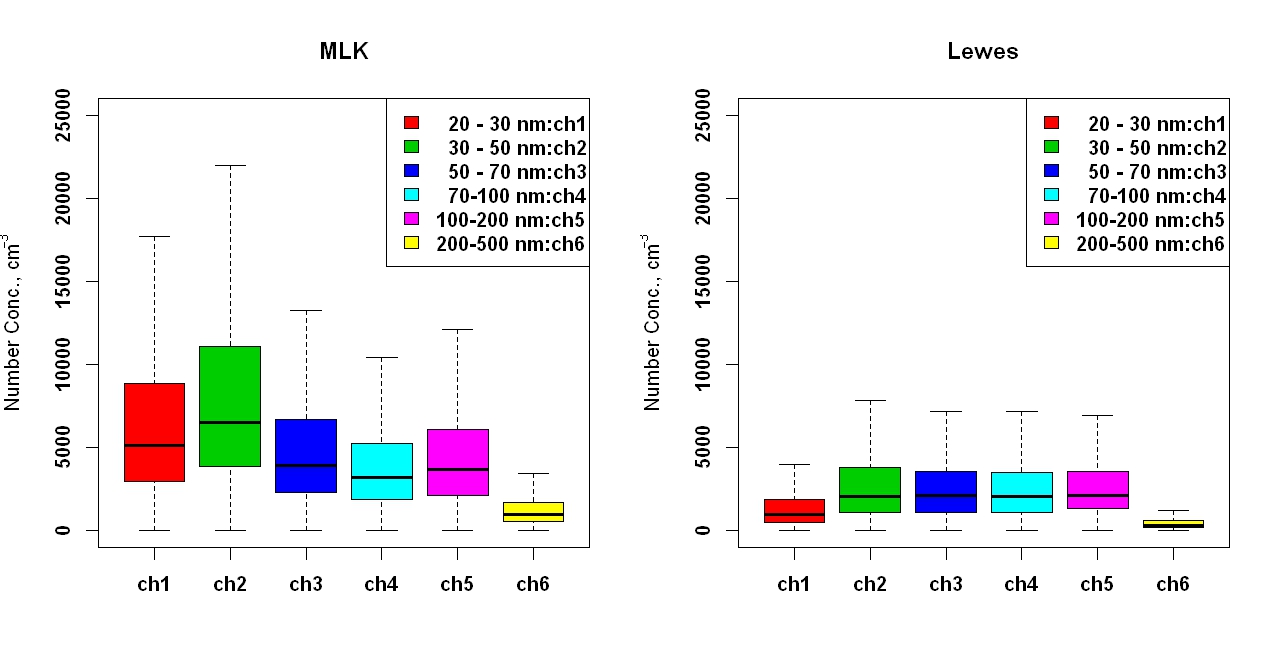 10
Diurnal Pattern of Particle Number Concentration
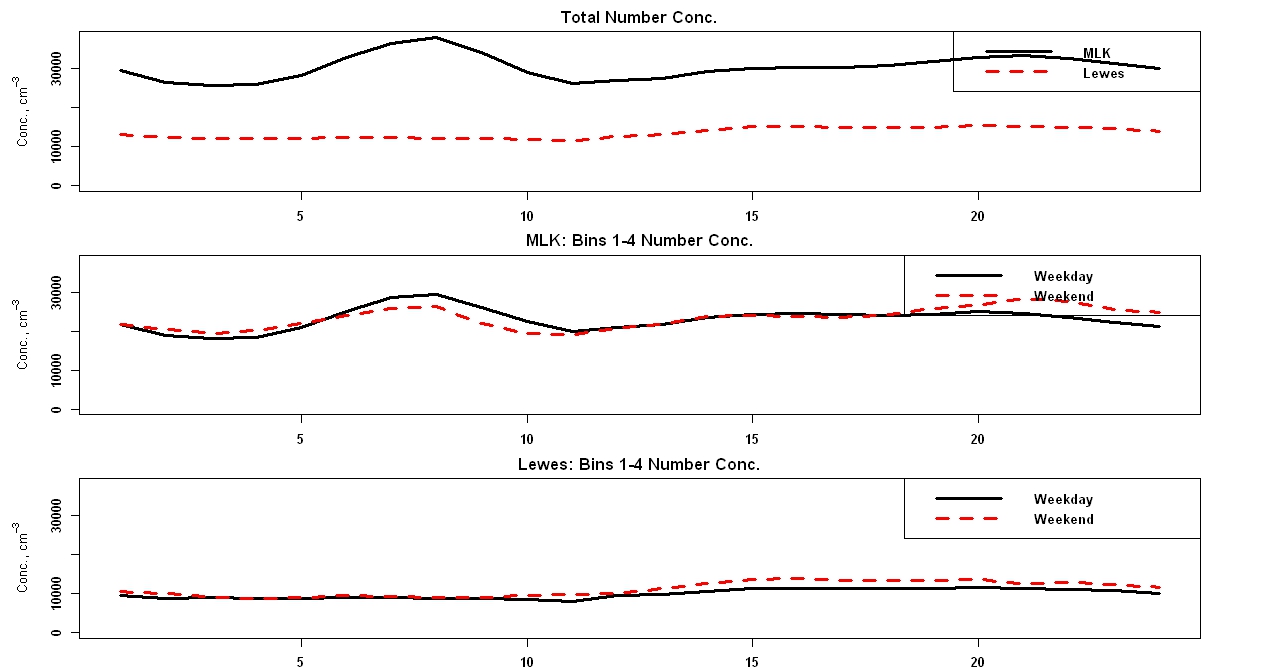 Hour of Day
11
Seasonal Pattern of Particle Number Concentration for Weekdays
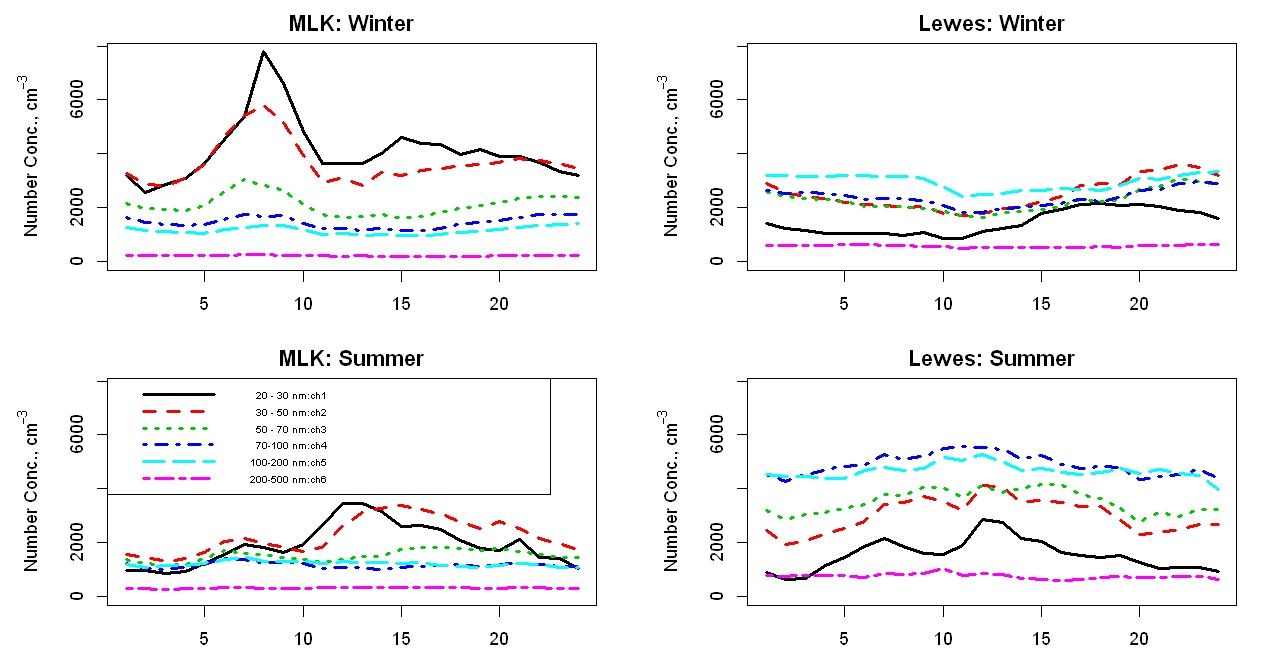 June 2012
June 2012
Hour of Day
Hour of Day
Hour of Day
12
Seasonal Pattern of Particle Number Concentration for Weekends
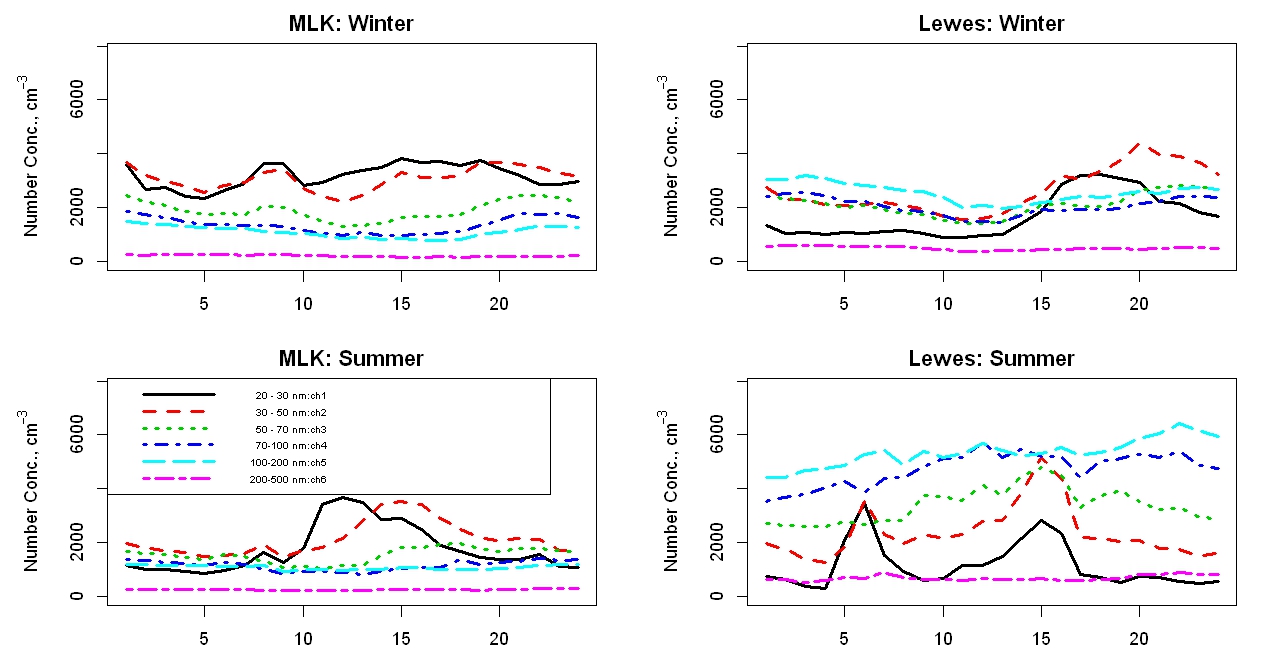 June 2012
June 2012
Hour of Day
Hour of Day
13
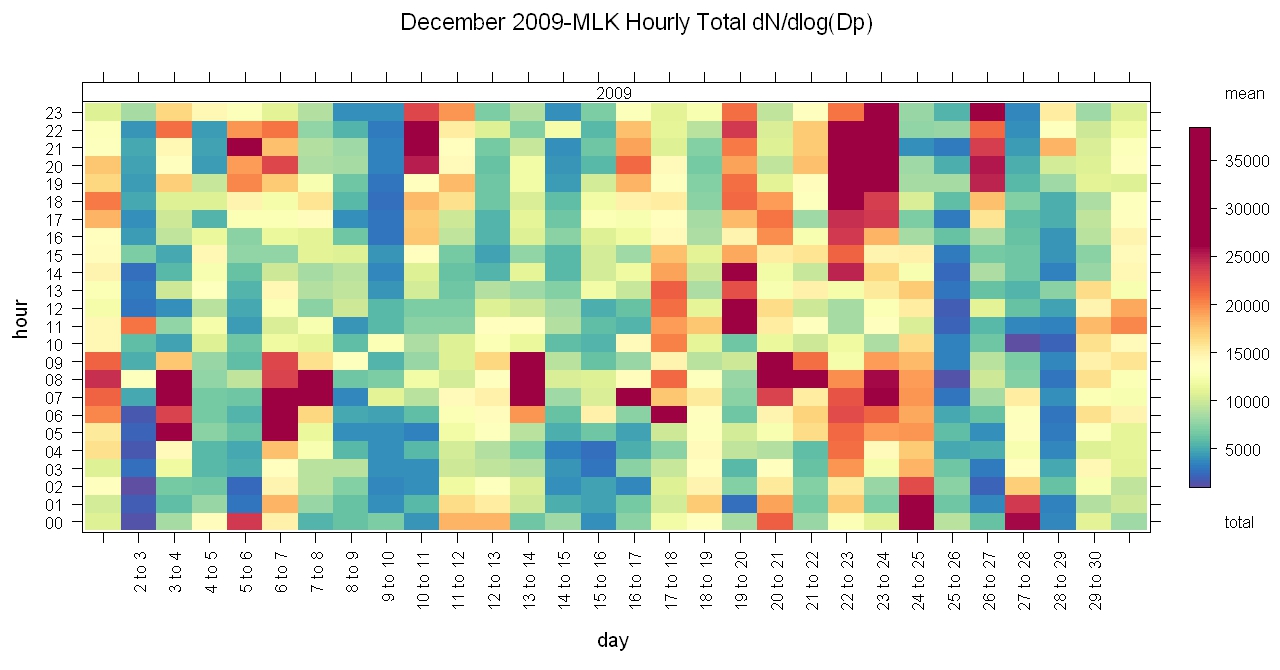 14
Event Types
Morning & Afternoon peaks: 1/27/2010
Three Peaks: 1/18/2010
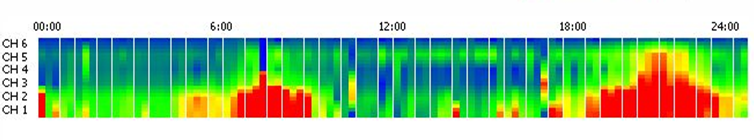 Noon Event: 2/07/2010
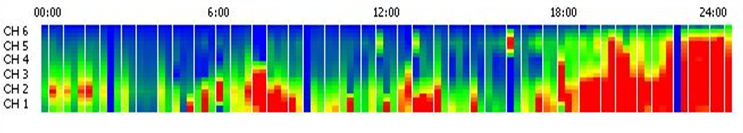 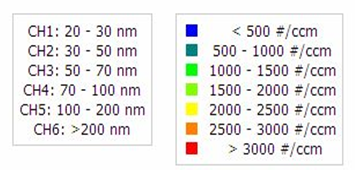 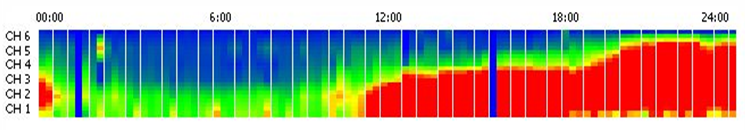 15
Classification of Events
Short - lived
Weak – dN30/dt: 5,000 cm-3 h-1 
Moderate – 5,000 < dN30/dt < 10,000 cm-3 h-1 
Strong  - dN30/dt > 10,000 cm-3 h-1
16
MLK: Evolution of Number Conc. on Strong Nucleation Days
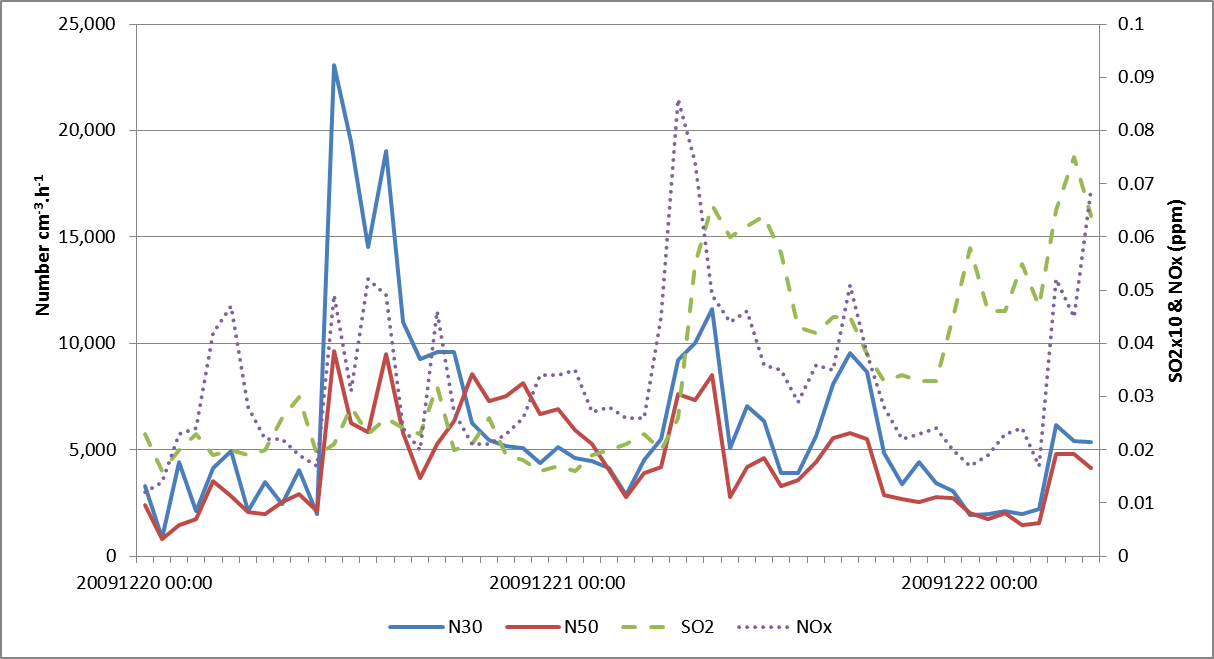 17
Lewes: Evolution of Number Conc. on Strong Nucleation Days
26th May 2012 (Saturday)
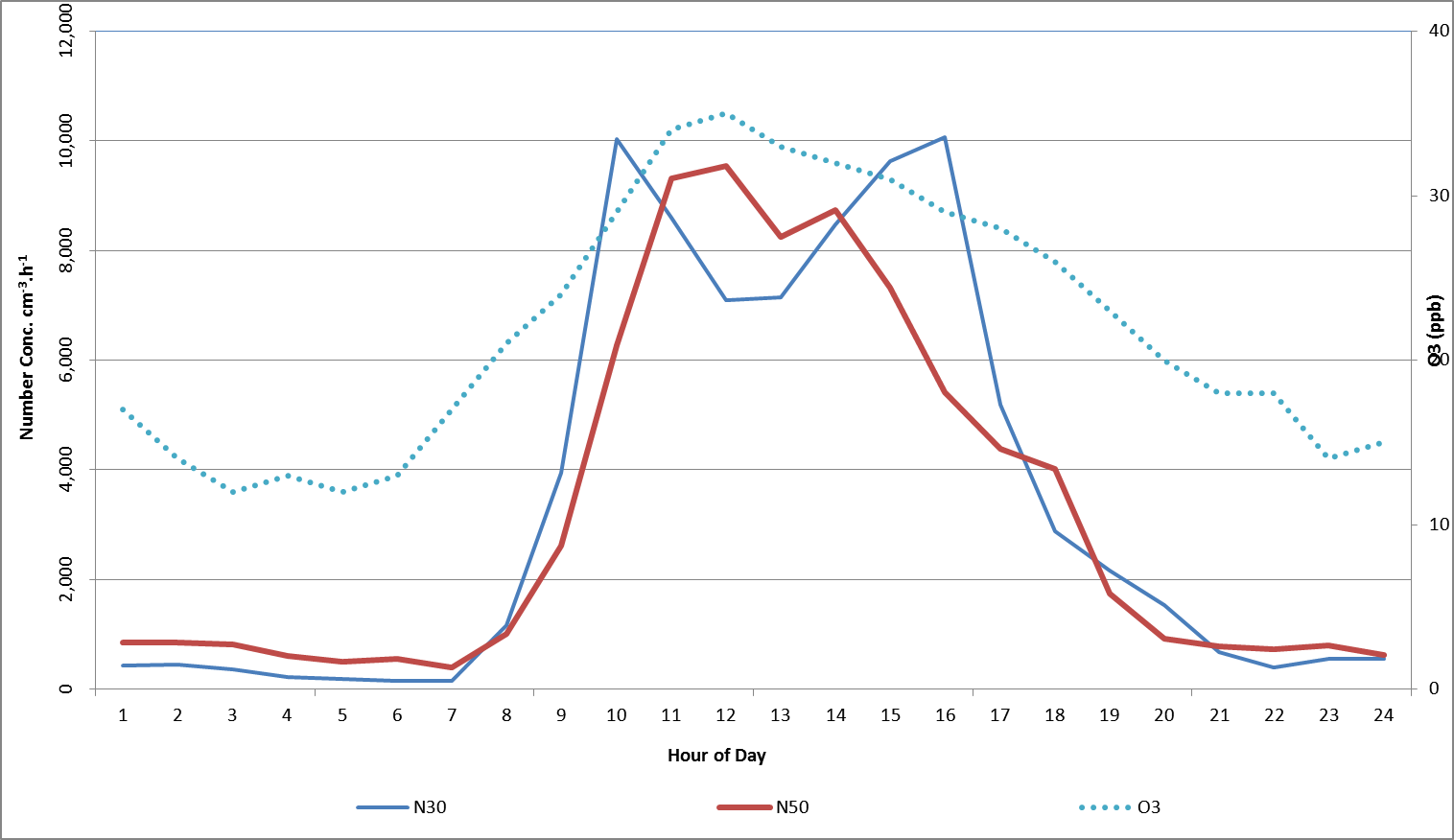 18
Summary & Future Work
MLK and Lewes data exhibit urban and rural differences in UFP counts
MLK number concentrations are impacted by motor vehicle emissions
Morning and afternoon peaks are evident
Weekday and weekend differences are also evident
UFP counts at urban site outnumber those at rural site
Summer UFP counts at Lewes are most likely impacted by motor vehicle emissions
Future Work
Further analysis on classification of events
Meteorological influences on nucleation
Apply the CMAQ model to simulate number concentration
19